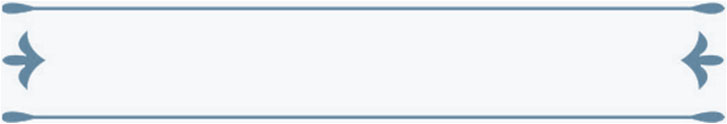 Sparea Frizzante/Naturale
Спареа Фрицанте/Натурале
Минеральная столовая

Коммуна Лузерна Сан-Джованни, Пьемонт, Италия
0,25 л; 0,75 л

0,2 г/л

20,3 мг/л
6,7
2,5 мг/л
0,41 мг/л
0,35 мг/л
<3 мг/л
2,9 мг/л
1,0 мг/л
0,41мг/л
6.0 мг/л
0,02 мг/л

11,6 °С
0,6 °F
КАТЕГОРИЯ:

РЕГИОН:


ОБЪЕМ:

МИНЕРАЛИЗАЦИЯ:
ОБЩИЙ СУХОЙ ОСТАТОК ПРИ 180°С:
КИСЛОТНОСТЬ(РH):
КАЛЬЦИЙ:
МАГНИЙ:
ХЛОРИД:
НИТРАТ:
СУЛЬФАТ:
НАТРИЙ:
КАЛИЙ:
БИКАРБОНАТ:
ЖЕЛЕЗО:
ТЕМПЕРАТУРА ВОДЫ В ИСТОЧНИКЕ:
ОБЩАЯ ЖЁСТКОСТЬ:
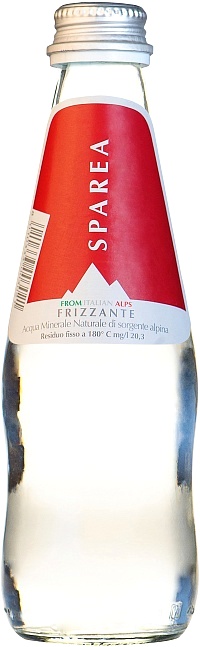 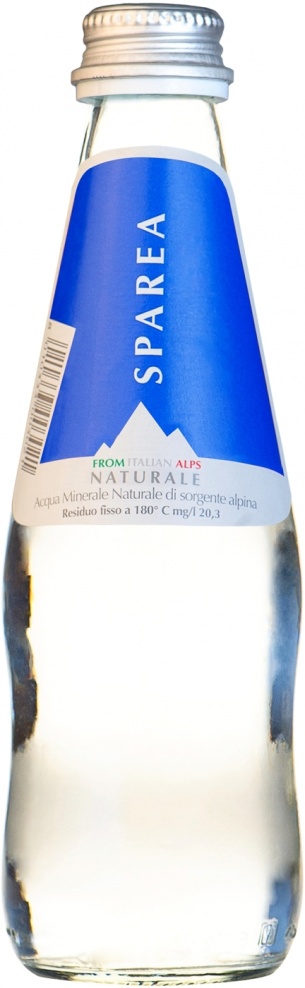 Источник Спареа  расположен в долине Pellice в Альпах, в коммуне Лузерна Сан-Джованни, на высоте 2130 метров над уровнем моря, в заповедной зоне, вдали от цивилизации.
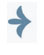 ОПИСАНИЕ:
Компания Pontevecchio является крупным производителем минеральной воды. В 1971 году в небольшом городке Лузенра Сан-Джованни, в регионе Пьемонт, был построен завод по производству минеральных вод из источника Sparea. За 45 лет существования компания добилась значительных успехов в производстве, была произведена модернизация оборудования, установлено 5 линий розлива. В настоящее время площадь завода составляет 25000 кв. м., мощность производства – 120 тыс. бутылок в час. Сегодня компания Pontevecchio является одним из лидеров по добыче и бутилированию природной воды в Италии. 
Sparea - очень легкая, чистая вода, она известна в Италии своим освежающим вкусом, а также стильным дизайном бутылки.
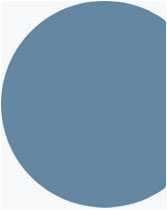 ВОДА